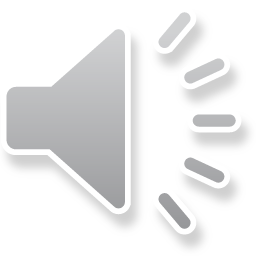 Then… Chapter 4
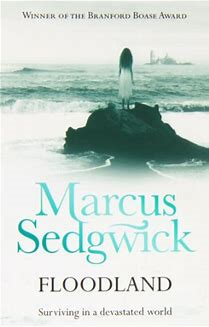 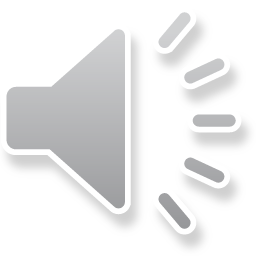 Then… Chapter 5
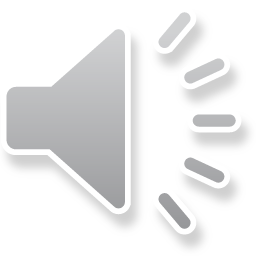 Then… Chapter 6
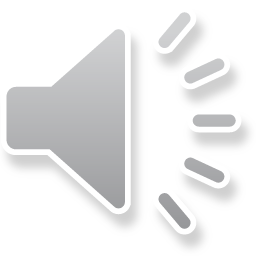 Then… Chapter 7
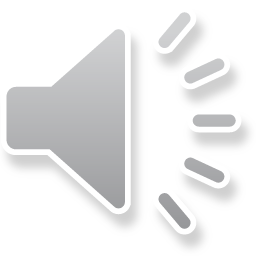 Then… Chapter 8